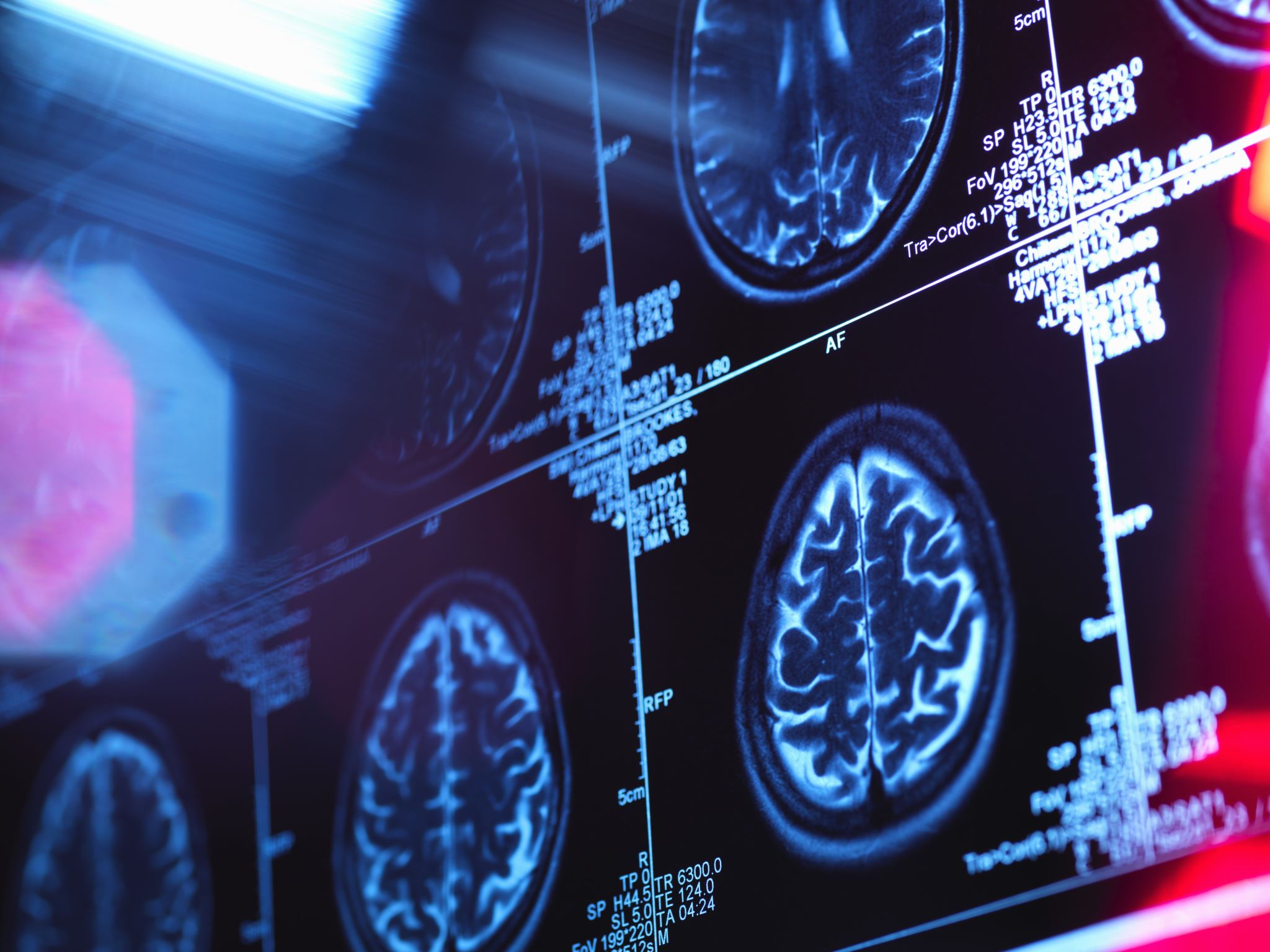 Ketenzorg bij de ziekte van Parkinson
Ramona van den Arend
Wijkverpleegkundige Buurtzorg team Ede Zuid
Geïnspireerd geraakt tijdens mijn tweede stage op verpleegafdeling neurologie in het UMC St. Radboud. 
De ziekte is ingrijpend en behandeling indrukwekkend

Hoe iemand met een lied zingend het bed uit komt en gaat lopen
Hoe een pilletje iemand in minder dan een uur uit een totale freeze laat komen
hoe nauwlettend de medicatie ingenomen moet worden tussen de maaltijden, om een freeze te voorkomen
Met geduld en tijd nemen voor een gesprek met de patiënt kom je verder
Enthousiaste, gemotiveerde, deskundige gespecialiseerde groep zorgverleners
Tijd en ruimte om te leren en te ervaren
ParkinsonNet is ontstaan in het Radboud door enthousiaste zorgverleners
Mijn motivatie voor parkinsonzorg
https://www.youtube.com/watch?v=3JKECIJDFXU
Ziekte van Parkinson in de wijk
Oorzaak van de ziekte van Parkinson (1/2)
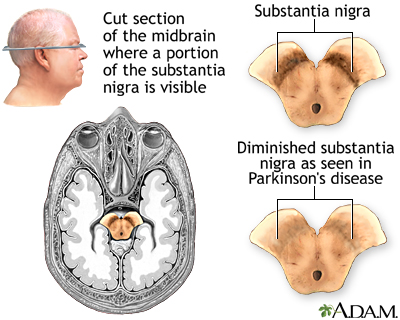 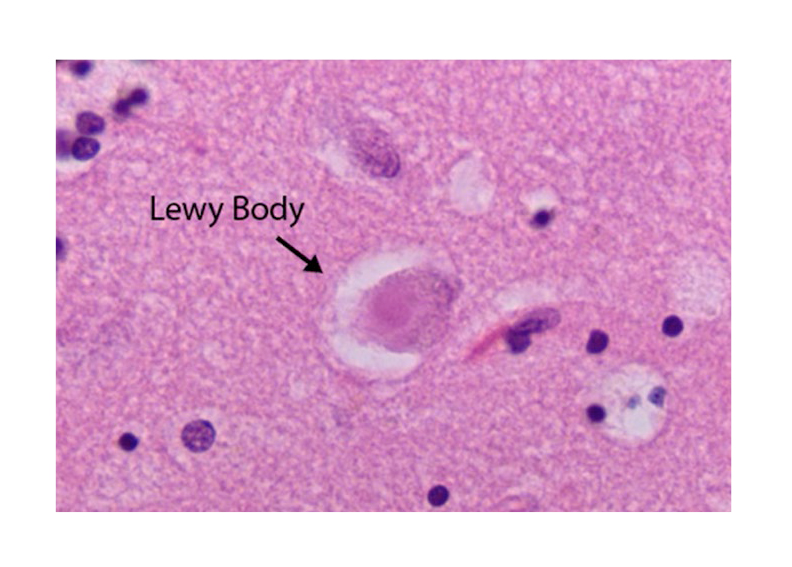 Oorzaak van de ziekte van Parkinson (2/2)
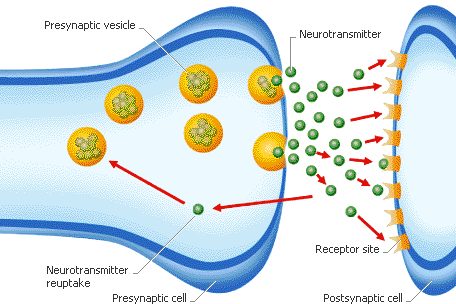 Medicatiewerking
Dopamine (geluksstofje, oppepper) is een neurotransmitter, maar ook een aminozuur. De ontvangst van dit stofje gaat altijd de strijd aan met eiwitten uit voeding in de maag. 

1 uur < eten > 1 uur

Dopamine moet de bloedhersenbarrière doorkomen en heeft daarom een hulpstof nodig. Vandaar het medicijn levodopa. 
(levodopa-carbidopa of levodopa/benserazide)
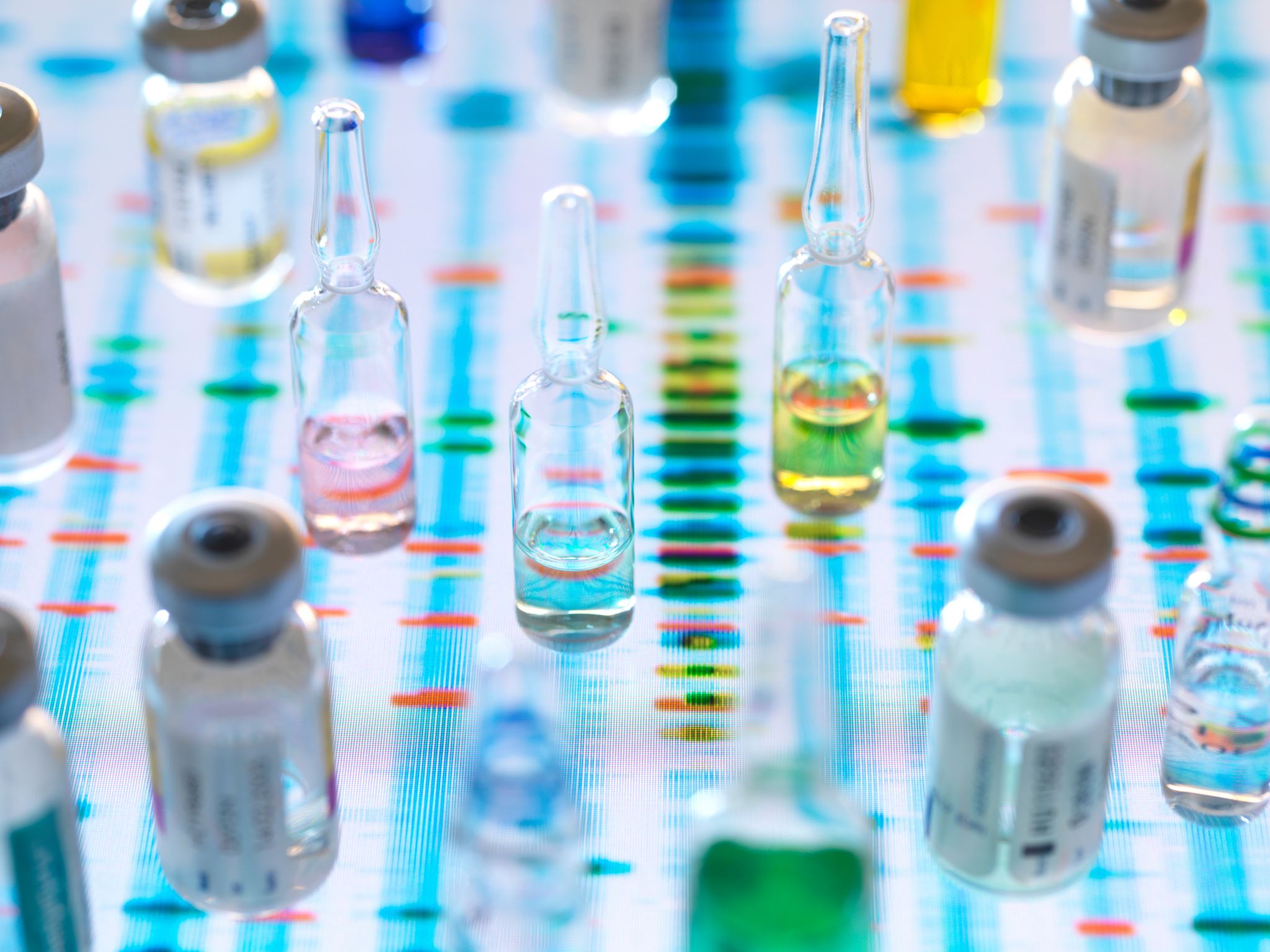 De ziekte van parkinson is dus geen spierziekte, maar een hersenziekte
Er gaat iets mis in de aansturing van de spieren (en de hersenen)
Medicatie om dopamine op te hogen
Lichamelijke klachten door dopaminetekort
Tremor
Freezing (op allerlei gebieden; lopen, denken, schrijven, praten…)
Dystonie (been, arm, tong, hoofd)
Traagheid
Verminderde balans
Verminderde coördinatie
Voorovergebogen houding
Moeite met dubbeltaken
Verminderde spraak (stem wordt hees, verminderde articulatie)
Moeite met op gang komen (zowel in het denken als in het bewegen)
Moeite om weer te stoppen (zowel in het denken als in het bewegen)
Starre blik
Maskergelaat
Mentale klachten door dopaminetekort
Moeite met plannen 
Moeite met organiseren, overzicht houden
Overprikkeling
Emotioneel
Traag in het denken
Moeite om op woorden te komen
Trager in het praten
Beren op de weg zien
Teveel gefocust zijn (van een mug een olifant maken); moeite om dingen los te laten
Moeite krijgen met beslissingen maken
Verstoorde slaap
Verdwenen/verminderde reuk
Stemmingsproblemen
Klachten door het aangedane autonome zenuwstelsel
Temperatuurhuishouding
Verminderde of versterkte transpiratie
Incontinentie, stoornissen in urinelozing; urge-incontinentie, onvoldoende uitplassen (verstoorde prikkeling van de blaas)
Wegraking (orthostase klachten)
Obstipatie
Speekselvloed
Erectiestoornis
Abnormale spierspanning
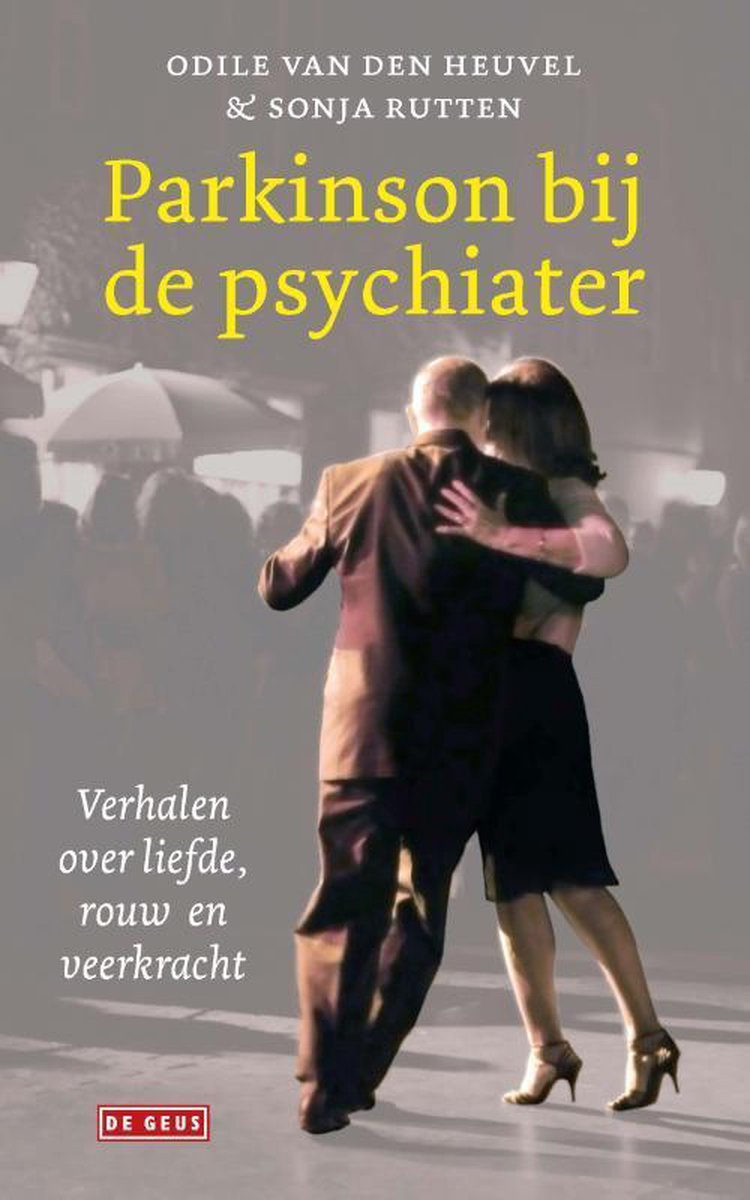 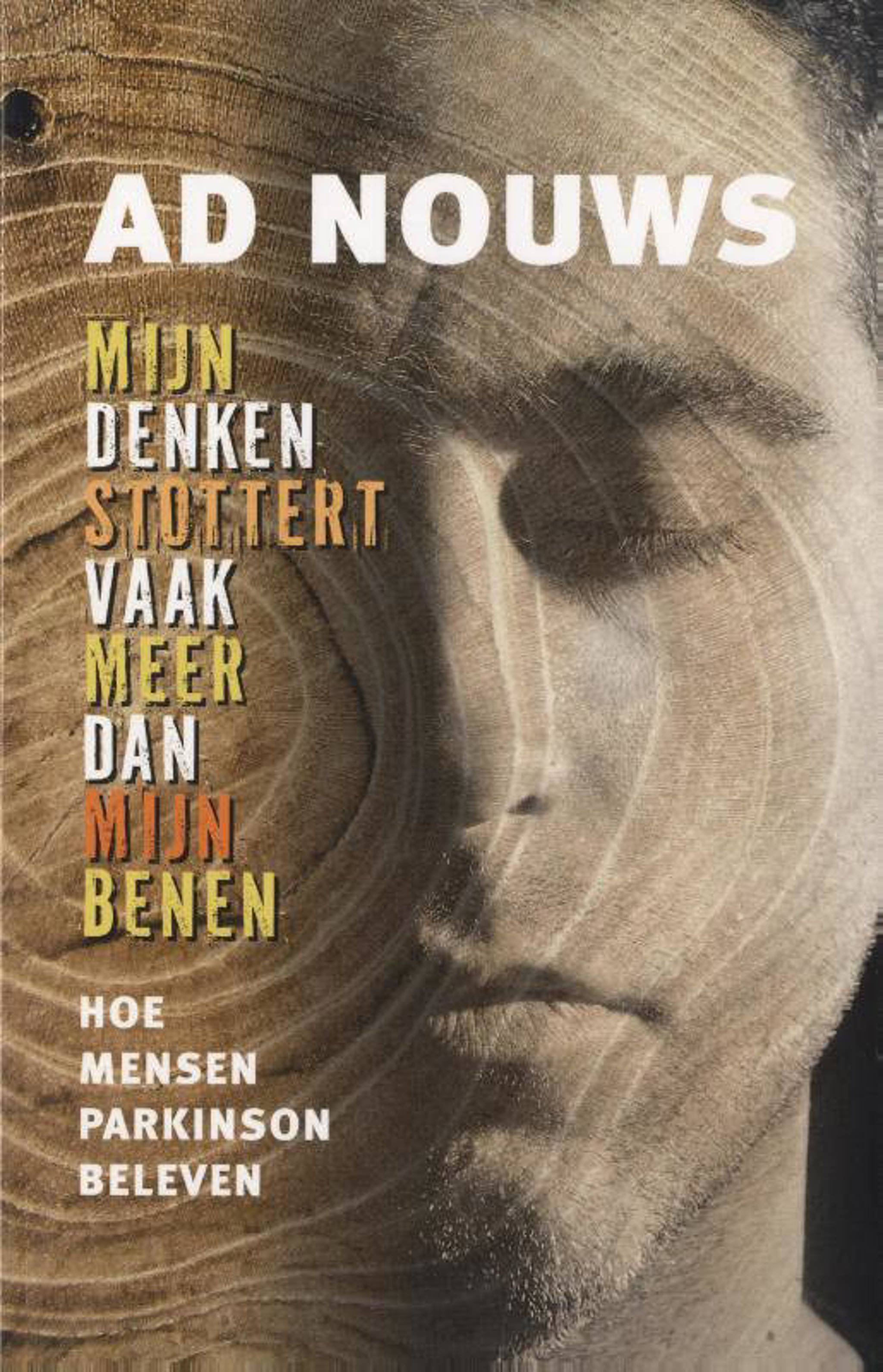 Cliënten:

‘Ik verlies de regie’

‘Vroeger had ik een baan met veel verantwoordelijkheid en maakte ik honderden beslissingen en twijfelde nooit, nu twijfel ik bij alles.’

‘Ik wil me nog niet in de ziekte verdiepen, ik ben bang wat de toekomst brengt. Deelname aan een Parkinson Café is confronterend.’

‘Ik zag het filmpje van Bas Bloem voorbij komen op mijn telefoon en het kwam heel erg bij me binnen. Het overviel me.’
Omgang met kan lastig zijn (1/3)
Mantelzorgers:

‘Mijn vader is heel erg veranderd. Dat is pijnlijk om te zien.’

‘Als ik met hem iets interessants op TV kijk dan kan ik het er niet meer met hem over hebben. Hij begrijpt het niet meer. Ik ben mijn maatje kwijt.’

‘Ik heb het geduld niet meer om met mijn vrouw te lopen. Het schiet gewoon niet op en dan word ik boos.’

‘Mijn vrouw maakt zich tegenwoordig druk om alles.’
Omgang met kan lastig zijn (2/3)
Verpleegkundigen/verzorgers:

‘Moeten we hem nu ook in de middag op bed en uit bed halen, kan ons team dat wel aan?’

‘Wil jij eens meekijken hoe we hem in de badkamer helpen, doen we dat arbotechnisch wel goed en wat kan beter?’

‘Zij zou eens een paar nachten moeten doorslapen; ze houdt de zorg voor haar man thuis bijna niet vol.’

‘Wat kunnen we doen tegen die hallucinaties? Hij heeft het steeds over de Russen en de oorlog.’
Omgang met kan lastig zijn (3/3)
Patiënten zijn veel verspreid over de regio (0-3 patiënten per wijkteam)
Cliënten met de ziekte van Parkinson kunnen als zware zorgbehoevenden gezien worden
Lichamelijk vaak zware zorg
Vaak nachtelijke onrust voor partners
We hebben in de wijk meestal te maken met vergevorderde parkinson (Hoehn en Yahr schaal 4-5)
Medicatie werkt niet altijd zoals gehoopt
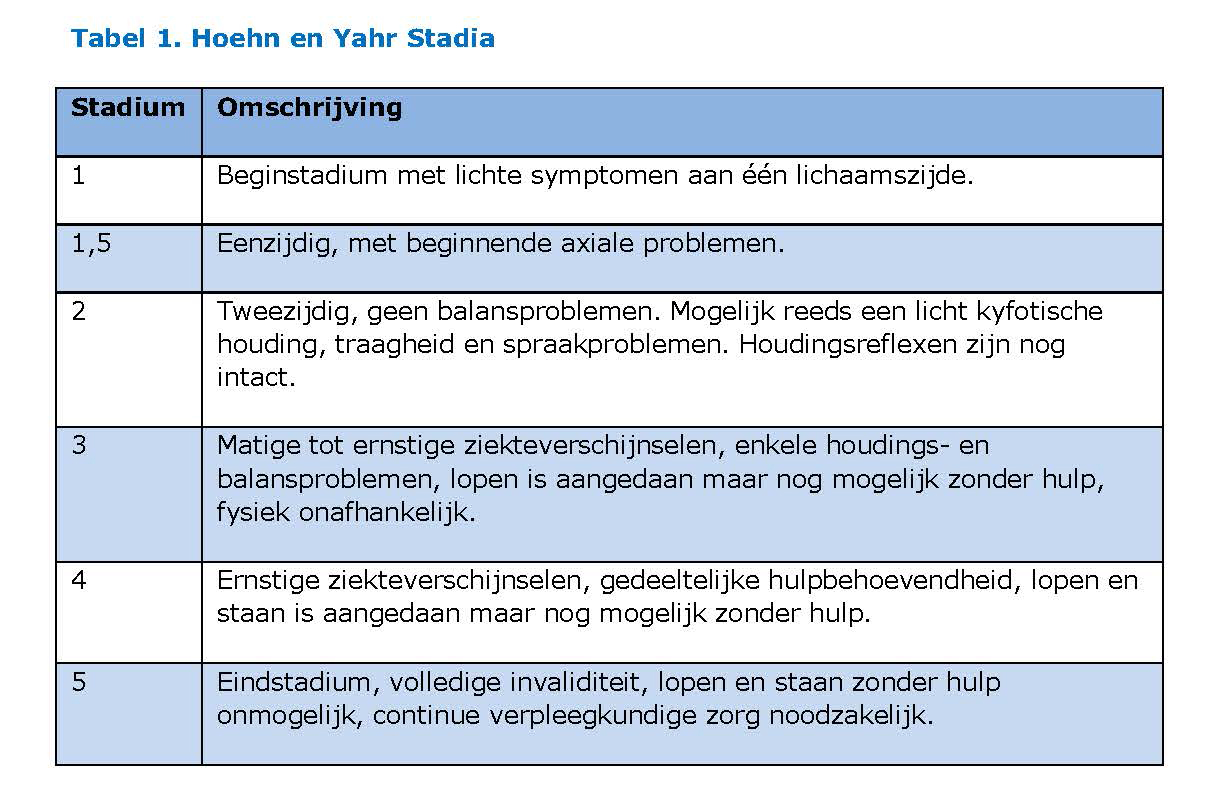 Het therapeutisch kader van dopamine neemt af
Fases in de keten bij parkinson
Ziekte van Parkinson versus parkinsonisme
Ketenzorg
Ziekenhuis de Gelderse Vallei (Ede) startte met een multidisciplinaire parkinsonscreening 2015. (Afgekeken van o.a. het Radboud.)

Patiënten komen sneller in aanraking met andere disciplines dan alleen neuroloog.

Per regio is de ketenzorg anders geregeld. Vaak gekoppeld aan ziekenhuis. De ene regio is hier actiever (en verder) mee dan een andere regio.

In iedere regio bestaat er een ParkinsonNet-netwerk die drie keer per jaar bij elkaar komt (MDO) én deelneemt aan het jaarlijkse (fantastische) congres. Aanrader!
Oog hebben voor verbinding en preventie
Kennis door laagdrempelig overleg met de neuroloog was fijn
Lotgenotencontact was een terugkomende hulpvraag op de polikliniek.

Hoe elkaar te laten bereiken?

Parkinson Café
Patiënten Vereniging

Dec 2015 Parkinson Café Ede opgestart.
Het voordeel van ketenzorg voor de patiënt:
De patiënt komt niet meer alleen op de ‘snelweg’ naar de neuroloog en de pillen.

Sneller verschillende disciplines het pad laten kruisen van de cliënt. Zoeken naar verschillende strategiën:
Lopen
Cues
Hulpmiddelen
Zelfredzaamheid vergroten!
Op tijd zijn met ACP

Voortvloeiend een zorgplan en opvolging.
Parkinsonzorgzoeker.nl
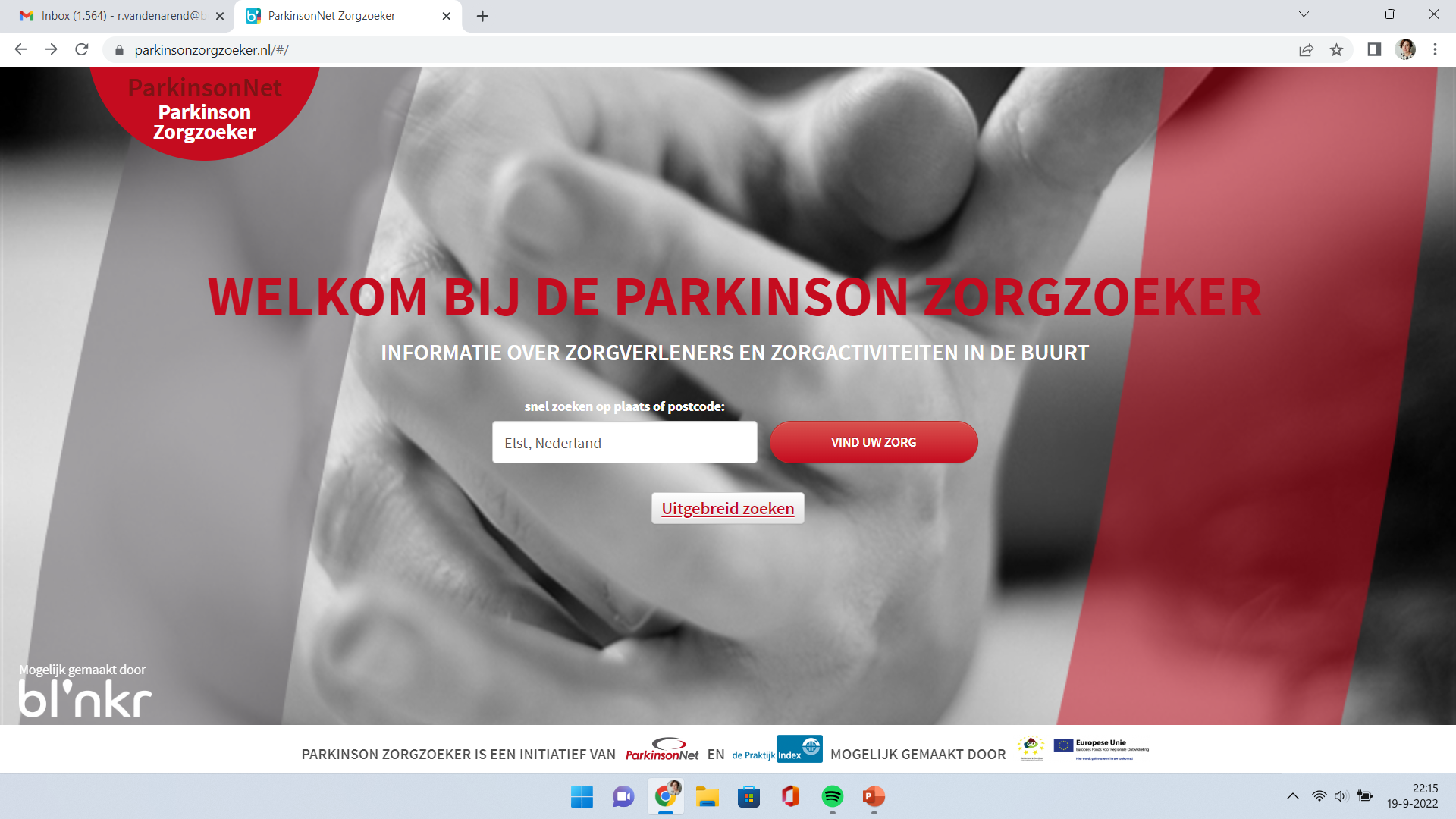